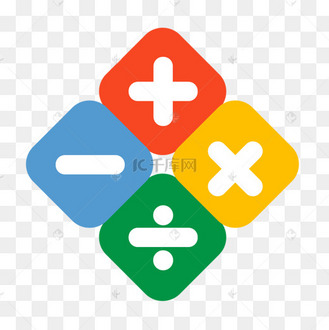 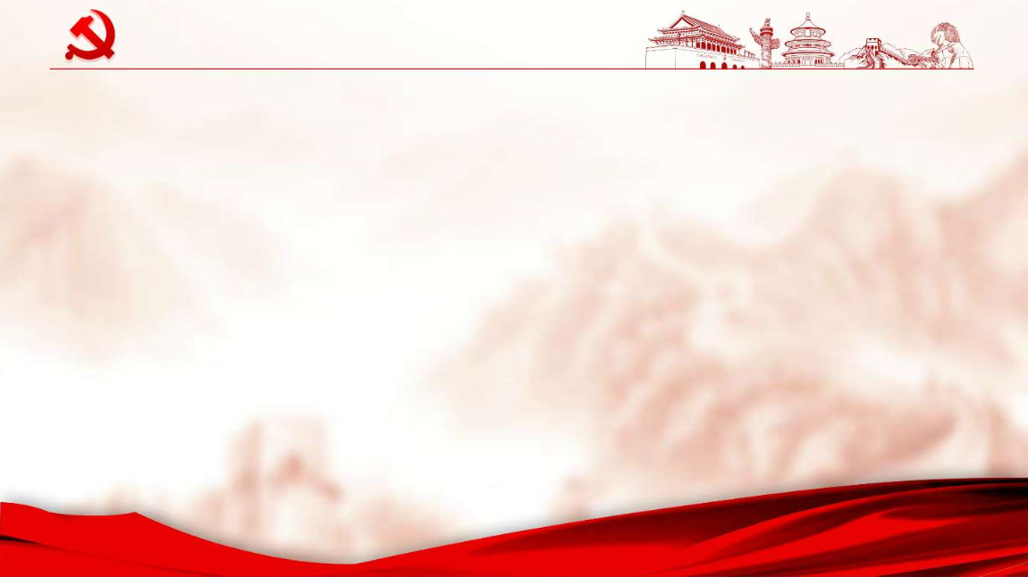 我们欣赏数学，需要数学
——陈省身
第4组